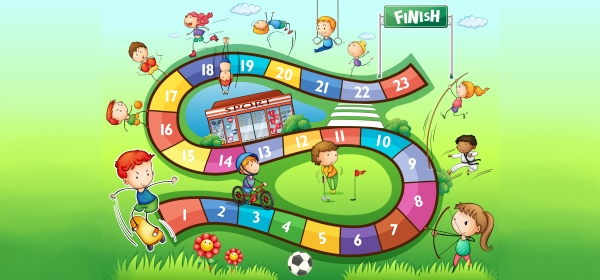 ESPOSITO CARMELINA
DOCENTE INFANZIA CAPOLUOGO  SEZ.  D  ANNI 4
CAMPO DI ESPERIENZA: IL CORPO E IL MOVIMENTO.
IL SÉ E L’ALTRO.
OB.:SAPER COORDINARE I MOVIMENTI DEL PROPRIO
CORPO.
-SAPER COMPIERE PERCORSI GUIDATI.
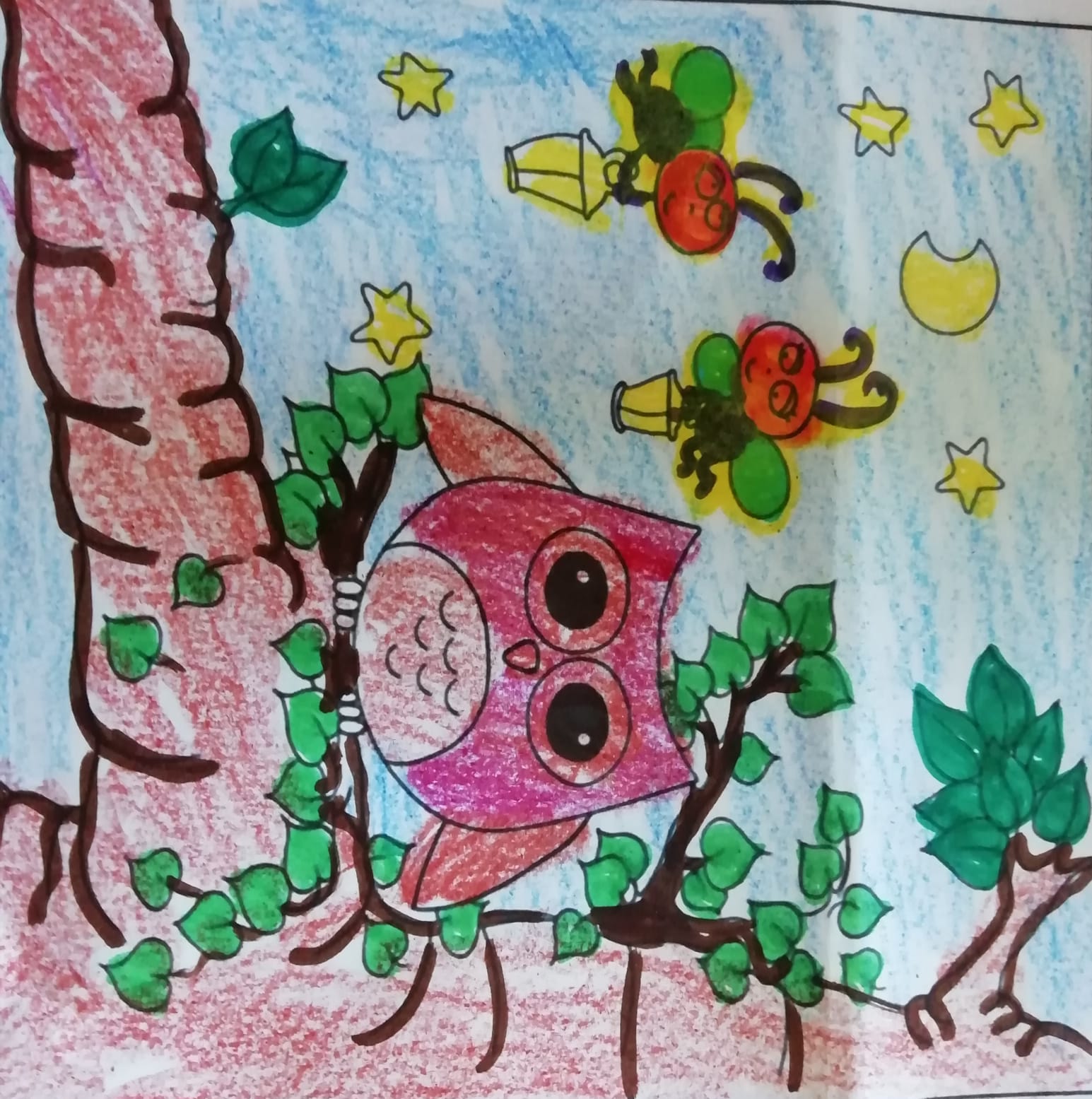 FAI PARTIRE LA MUSICA ED ASCOLTA I COMANDI 
 BUON DIVERTIMENTO
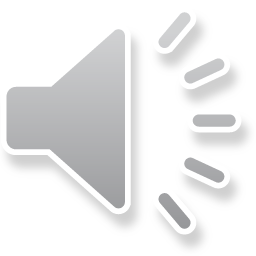 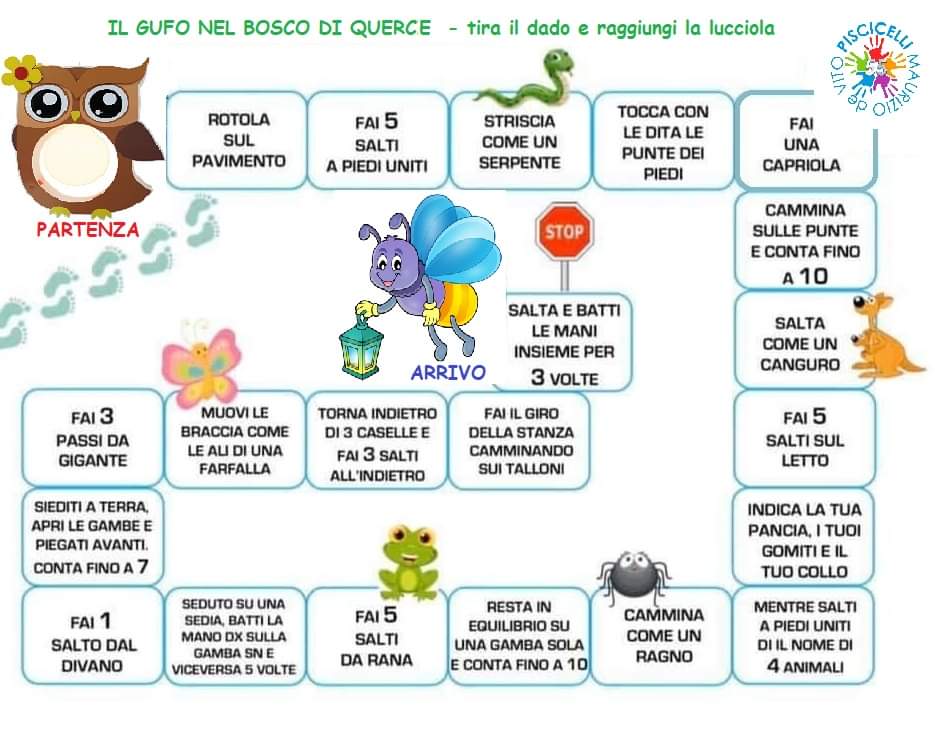